Детские игры
«Родительский клуб»
проект 
МБДОУ- детский сад № 1
Цель :
обеспечение поддержки семьи в вопросах образования, охраны и укрепления здоровья каждого ребенка; обеспечение единства подходов к воспитанию и обучению детей в условиях детского сада и семьи; повышение воспитательного потенциала семьи.
Задачи :
Психолого-педагогическое просвещение и информирование родителей о значимых изменениях в физическом и психическом развитии детей в младенческом, раннем и дошкольном возрасте, о необходимых условиях для обеспечения полноценного развития каждого ребенка. 
Приобщение родителей к ценностям осознанного и ответственного родительства как основы благополучия семьи и развития личности ребенка. 
Психолого-педагогическая помощь родителям в понимании возможных причин возникновения трудностей в развитии ребенка и путей их преодоления и профилактики, в выборе оптимальной стратегии взаимодействия с ребенком. 
Выбор оптимальных средств и методов взаимодействия дошкольной образовательной организации с родителями детей младенческого, раннего и дошкольного возраста, основанный на выделенных проблемах семейного воспитания и взаимоотношений родителей с детьми.
Семья – социальный институт воспитания, в котором осуществляется преемственность поколений, развитие личности и социализация детей, передача семейных ценностей и стереотипов поведения. 
	Сегодня семья и семейное воспитание становятся приоритетами государственной политики России, что находит отражение в современных законодательных актах. В своем приветствии к участникам съезда Национальной родительской ассоциации президент Российской Федерации В.В.Путин подчеркнул, что «семья в России – это основа основ. Именно в домашней, семейной атмосфере закладывается мировоззрение человека, его личные качества, общественная и жизненная позиция. И потому ответственное родительство, крепкая, дружная семья – главный залог благополучного будущего детей, уверенного развития нашего общества». 
	На современном этапе семейное воспитание признано первостепенным, что нашло отражение в Федеральном законе «Об образовании в РФ» 2013 г. Часть 2 статьи 44 Закона гласит: «…образовательные организации оказывают помощь родителям (законным представителям) несовершеннолетних обучающихся в воспитании детей, охране и укреплении их физического и психического здоровья, развитии индивидуальных способностей и необходимой коррекции нарушений их развития». Федеральным законом от 05.04.2021 № 85-ФЗ внесены изменения в Федеральный закон от 29.12.2012 № 273-ФЗ «Об образовании в Российской Федерации», закреплено понятие просветительской деятельности. 
	Просветительская деятельность – это деятельность вне рамок образовательных программ, направленная на распространение знаний, умений, навыков, ценностных установок, опыта и компетенции в целях интеллектуального, духовно-нравственного, творческого, физического и (или) профессионального развития человека, удовлетворения его образовательных потребностей и интересов.
План работы родительского клуба:
1. Практикум по логоритмике для родителей детей  среднего возраста (4-5 лет);
2. Семинар – практикум: «Слышу-понимаю-развиваю» для родителей детей младшего возраста (3-4 лет);3. Семинар – практикум: «Слышу-понимаю-развиваю» для родителей детей среднего возраста (4-5лет);4. Практикум по логоритмике для  родителей детей младшего возраста (3-4 лет);5. Творческая мастерская для родителей детей раннего возраста: «Путешествие в сказку»;6. Мастер-класс для родителей детей раннего возраста: «Роль игры в развитии ребенка дошкольного возраста. Игры с детьми дома»;7. Консультация родителей детей подготовительных групп: «Роль семьи в поддержке эмоционально комфортного состояния ребенка в период адаптации ребенка к 1 классу»;8. Родительское собрание для родителей детей старших групп: «Воспитание интереса к чтению детей дошкольного возраста в семье».
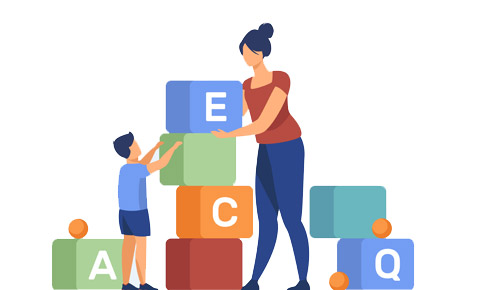 СПАСИБО
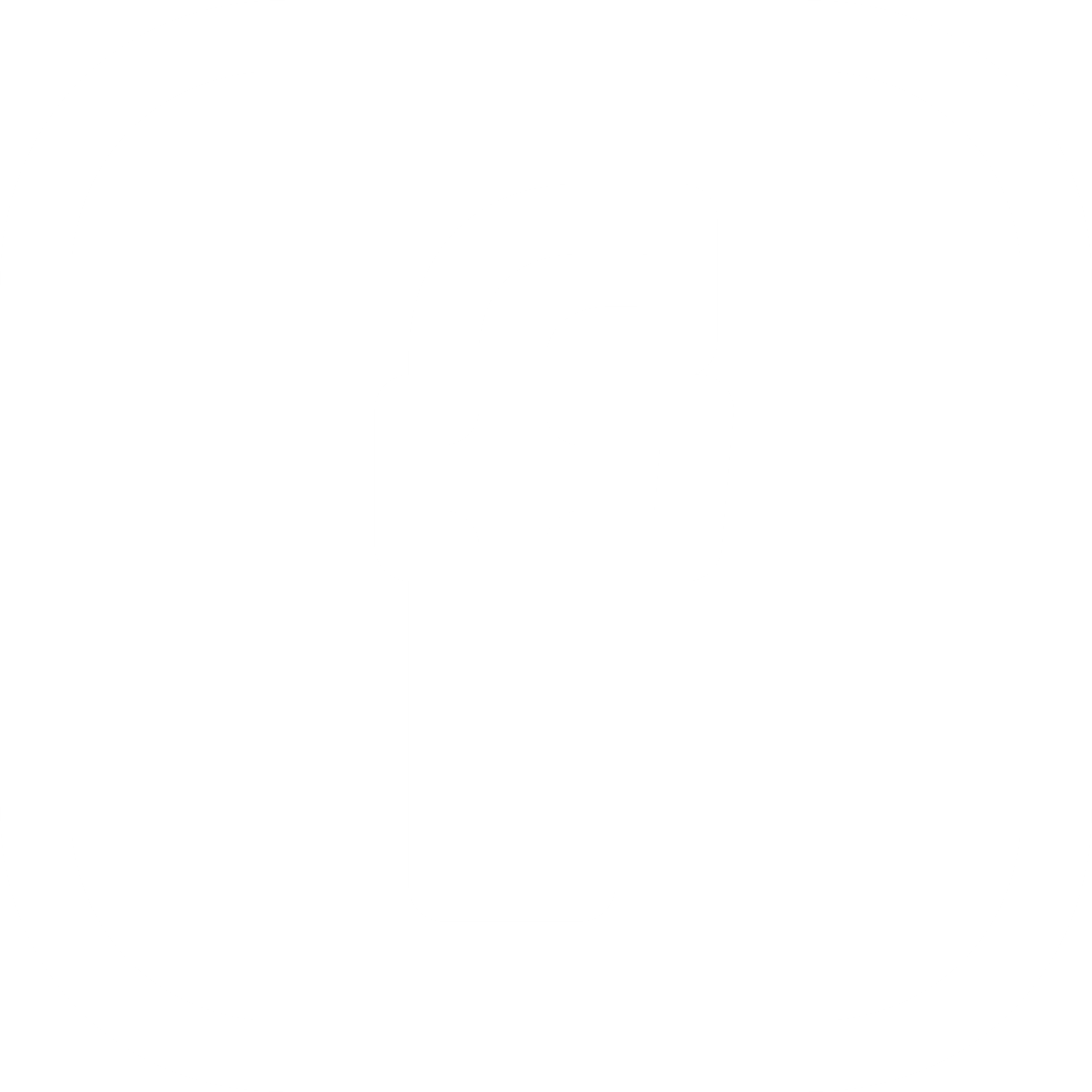 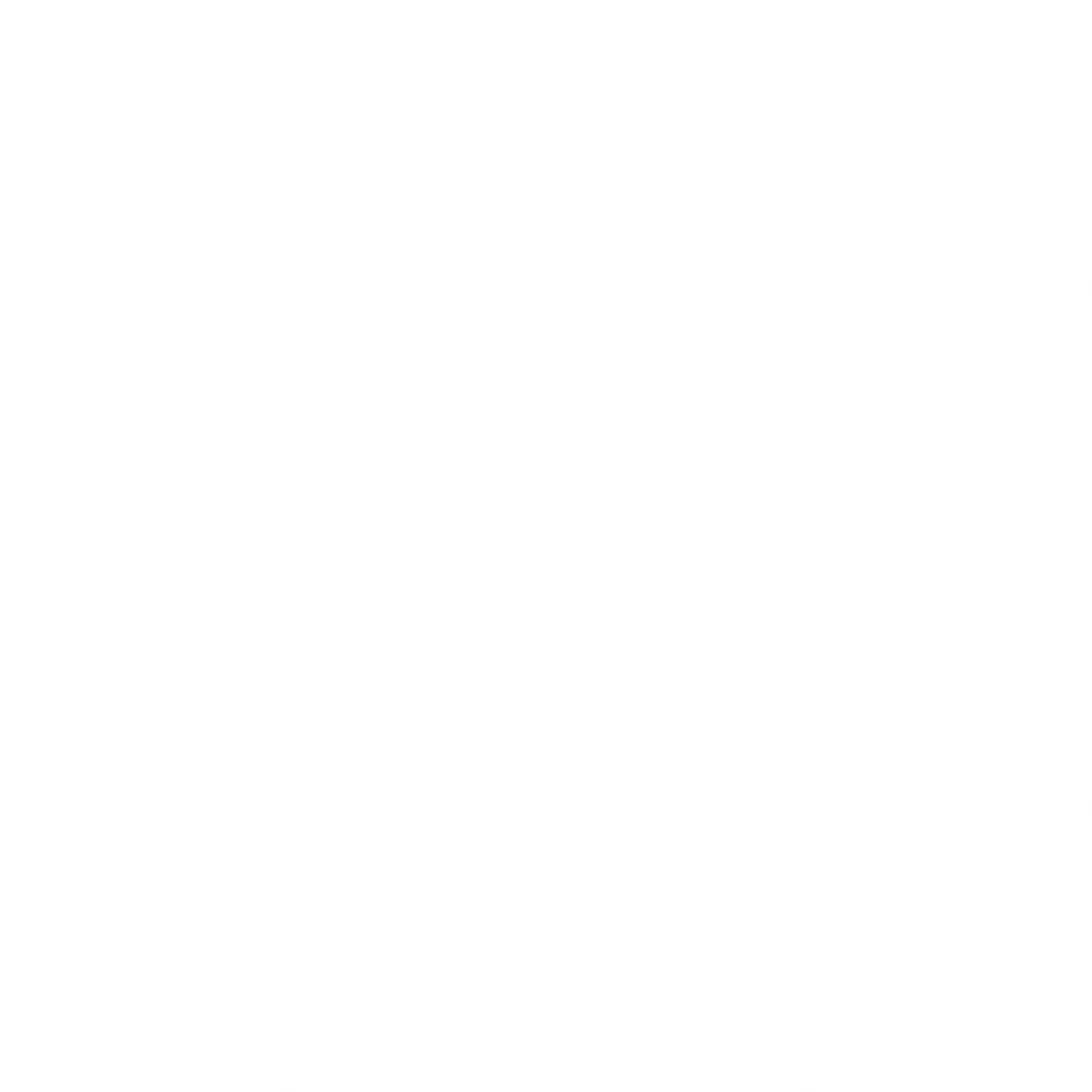 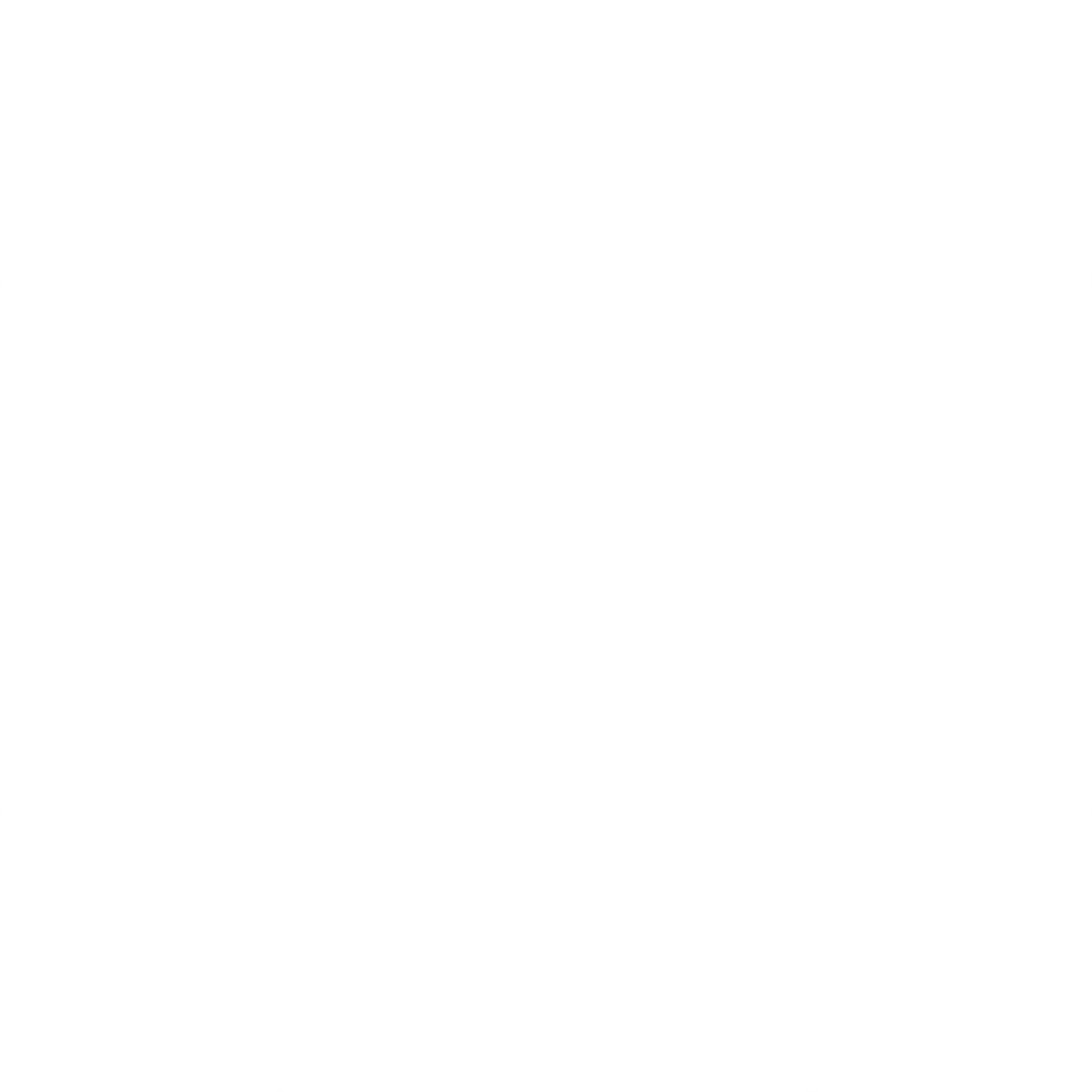 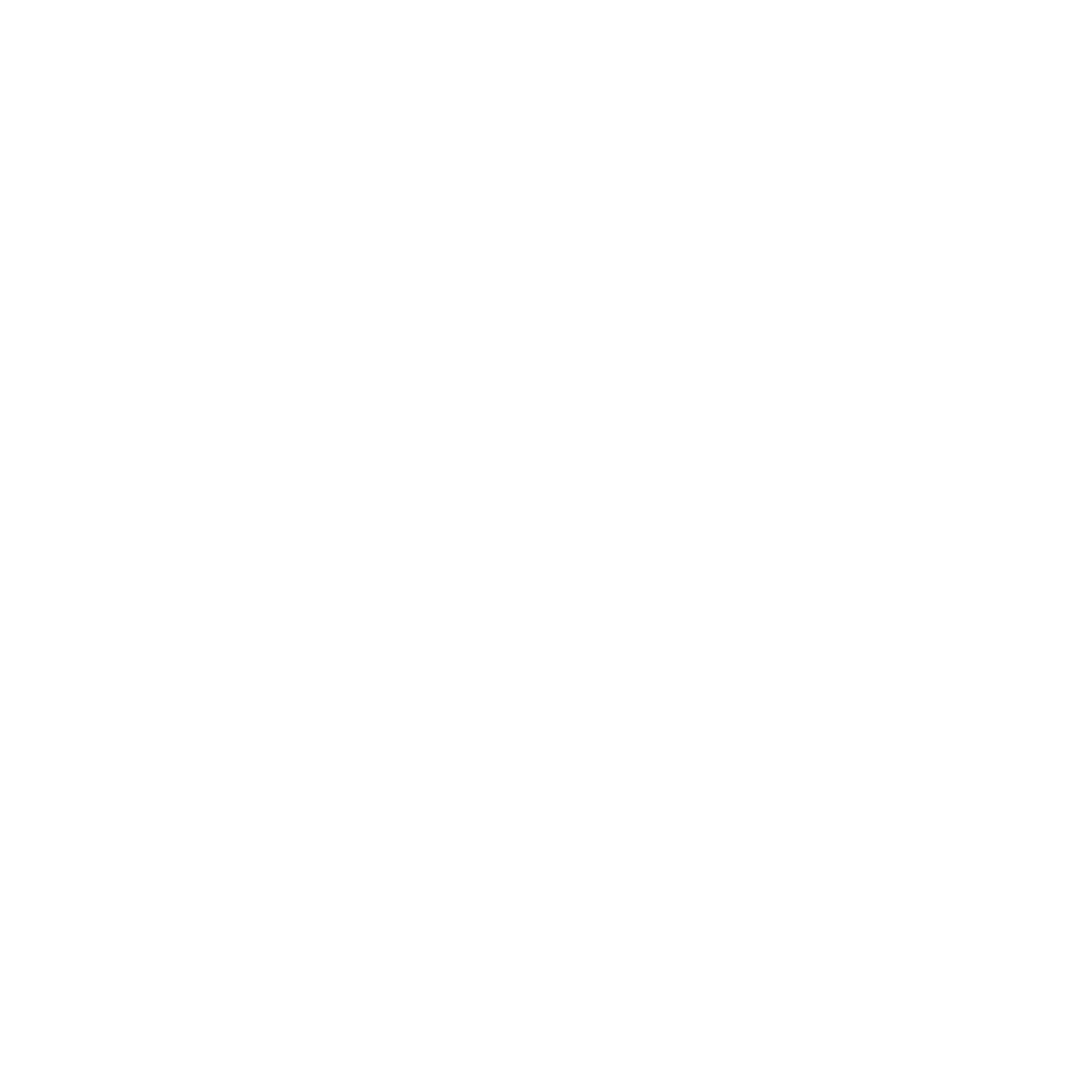